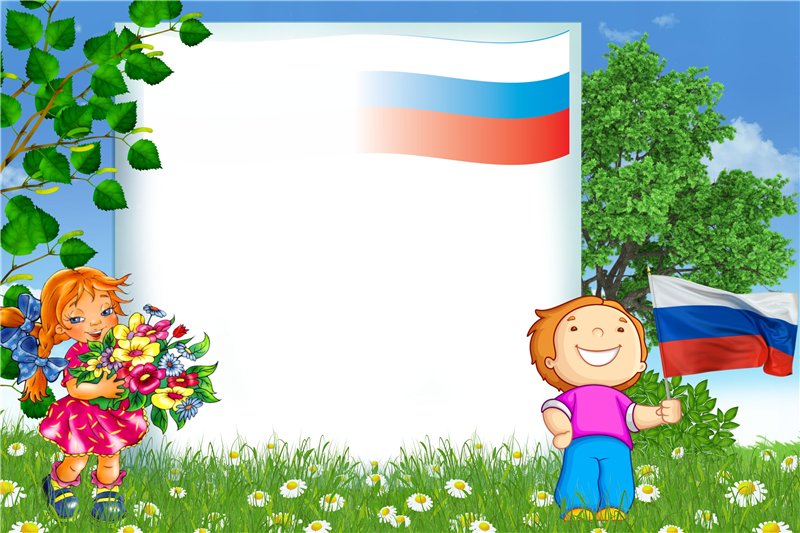 Муниципальное  бюджетное дошкольное образовательное учреждение детский сад № 28 города Кузнецка
Нравственно – патриотическое 
воспитание детей старшего
 дошкольного возраста 
через организацию 
проектной деятельности.                
                    

         










Автор работы:
Воспитатель Алькина С.А.
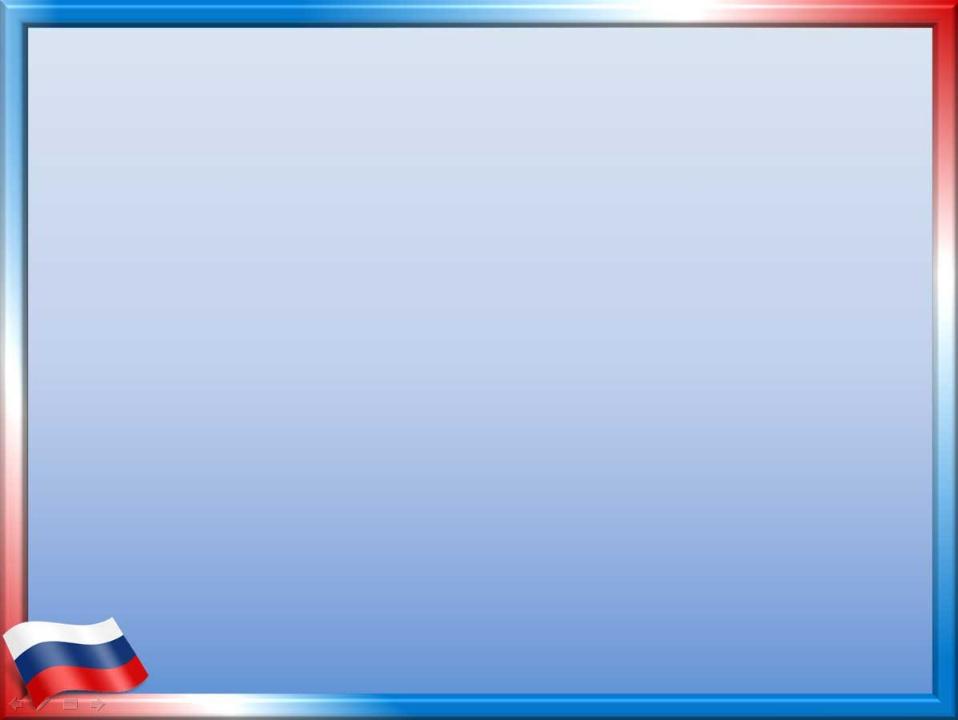 Актуальность
Тема патриотического воспитания обозначена Президентом Российской Федерации В.В. Путиным в «Указе о национальных целях развития до 2030 года». 
В «Стратегии развития воспитания в Российской Федерации на период до 2025 года» отмечается, что «приоритетной задачей Российской Федерации в сфере воспитания детей является развитие высоконравственной личности, разделяющей российские традиционные духовные ценности, обладающей актуальными знаниями и умениями, способной реализовать свой потенциал в условиях современного общества, готовой к мирному созиданию и защите Родины».
С 1 января 2021 года в России в рамках национального проекта «Образование» стартовала реализация федерального проекта «Патриотическое воспитание граждан Российской Федерации». Целью которого является воспитание гармонично развитой и социально ответственной личности на основе духовно-нравственных ценностей народов Российской Федерации, исторических и национально-культурных традиций путём вовлечения к 2025 году 24% граждан Российской Федерации в систему патриотического воспитания. 
Любовь малыша к Родине рождается со взаимоотношения к самым родным и близким – маме, папе, бабушкам и дедушкам, своему дому, улице, двору, детскому саду, городу и стране в целом.   Работу по патриотическому воспитанию необходимо начинать с детьми дошкольного возраста.
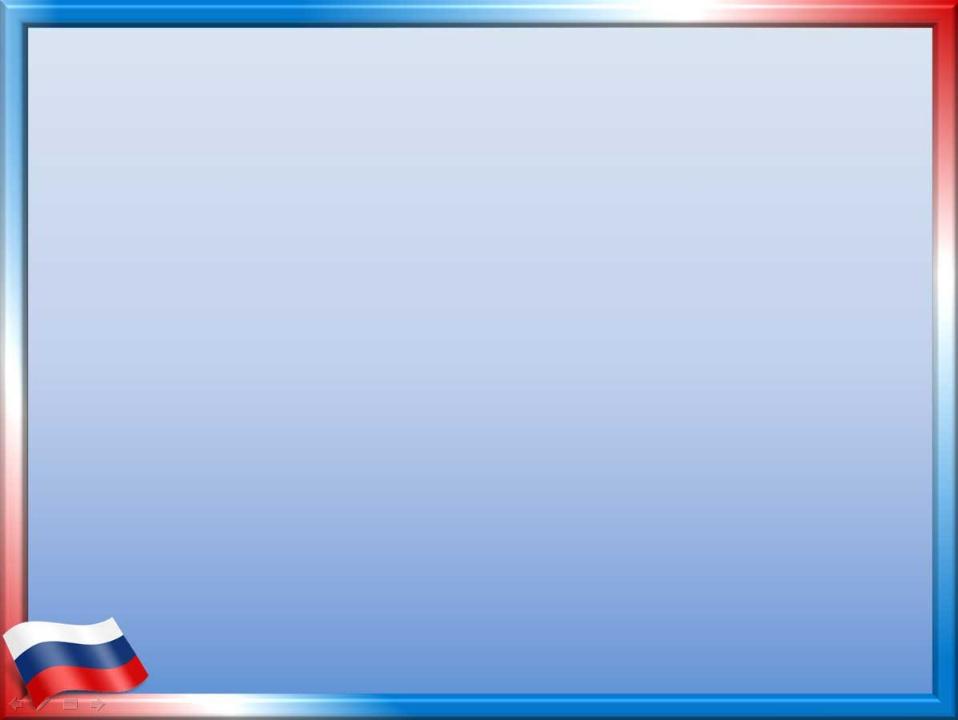 Цель практики: создание системы работы по нравственно – патриотическому воспитанию детей дошкольного возраста через проектную деятельность.
  Задачи: 
 создать условия для формирования, воспитания нравственно-патриотических чувств детей в условиях детского сада;
 развивать интерес к национальным традициям и промыслам;
 воспитывать гражданско-патриотические чувства, патриотизм, уважение к культурному наследию России;
 формировать привязанность к дому, детскому саду, уважения старшего поколения посредством личного примера родителей.
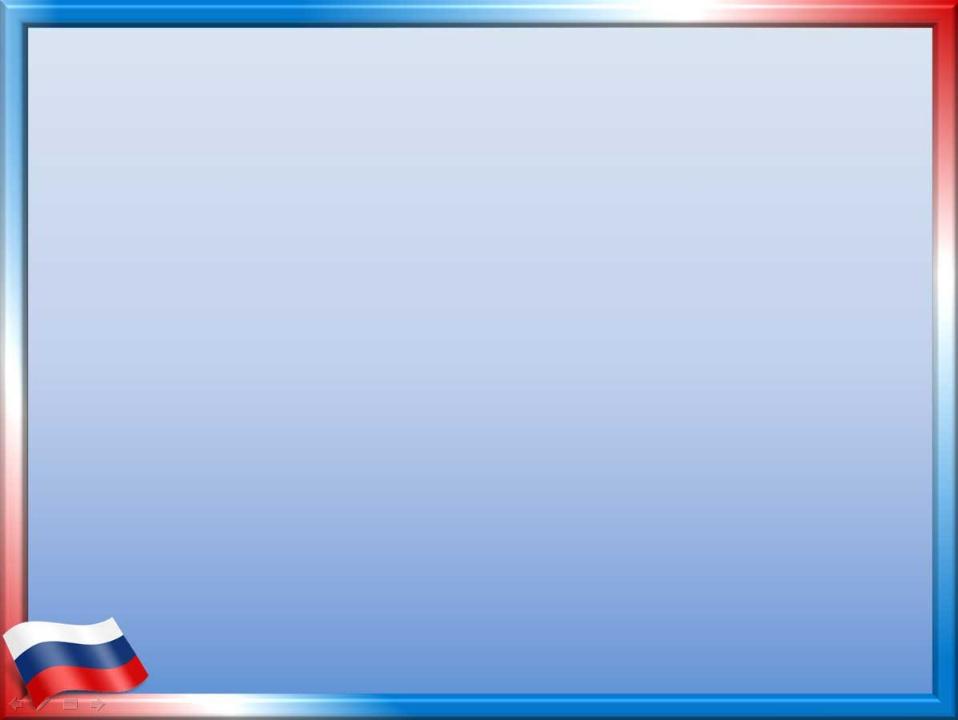 Основная идея практики
Применение технологии проектной деятельности в воспитательно-образовательном процессе формирования сознательного человека, который любит свою Родину, землю, где он родился и вырос, гордится историческими достижениями своего народа и своей культурой. Для дошкольного возраста характерна наибольшая обучаемость, податливость педагогическим влияниям. Усвоенные в этот период - знания, навыки, привычки, способы поведения – являются фундаментом дальнейшего развития личности. Метод проектов позволяет повысить самостоятельную активность детей, развить творческое мышление, умение детей самостоятельно, разными способами находить информацию об интересующем предмете или явлении и использовать эти знания для создания новых объектов действительности.
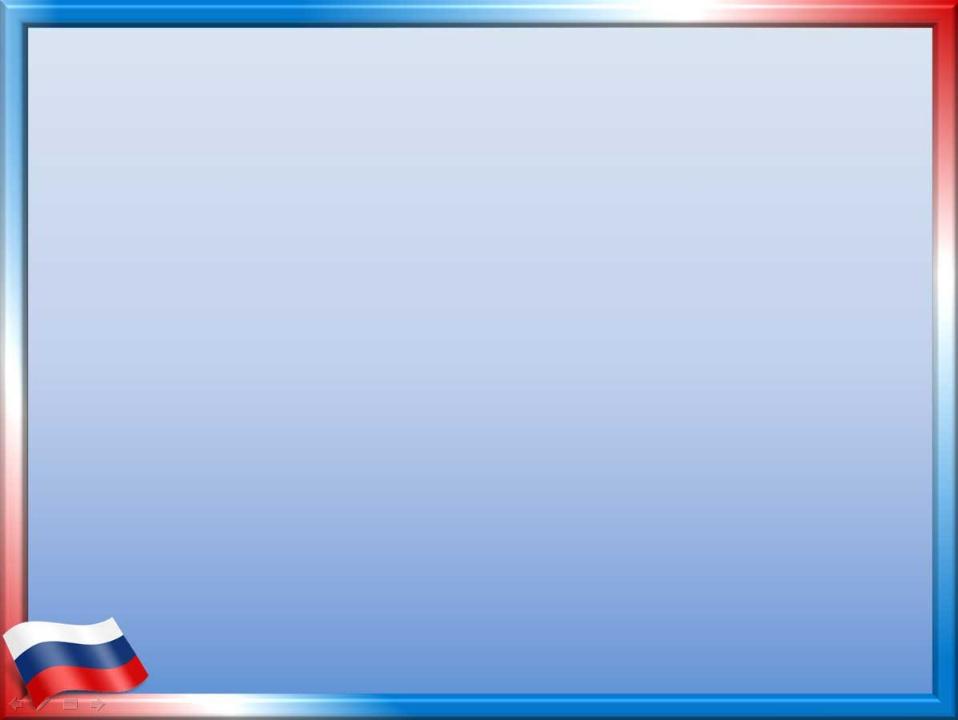 Реализация практики (средства, технологии, методы, формы, способы и т.д.)
Технология проектирования относится к современным гуманитарным технологиям, которые являются инновационными в работе дошкольных учреждений.
 Система работы по нравственно-патриотическому воспитанию детей дошкольного возраста была организована с учетом возрастных возможностей дошкольников, их психических и индивидуальных особенностей и проходила по принципу «от простого к сложному». 
Был разработан перспективный план работы по нравственно-патриотическому воспитанию: «Растим патриотов».
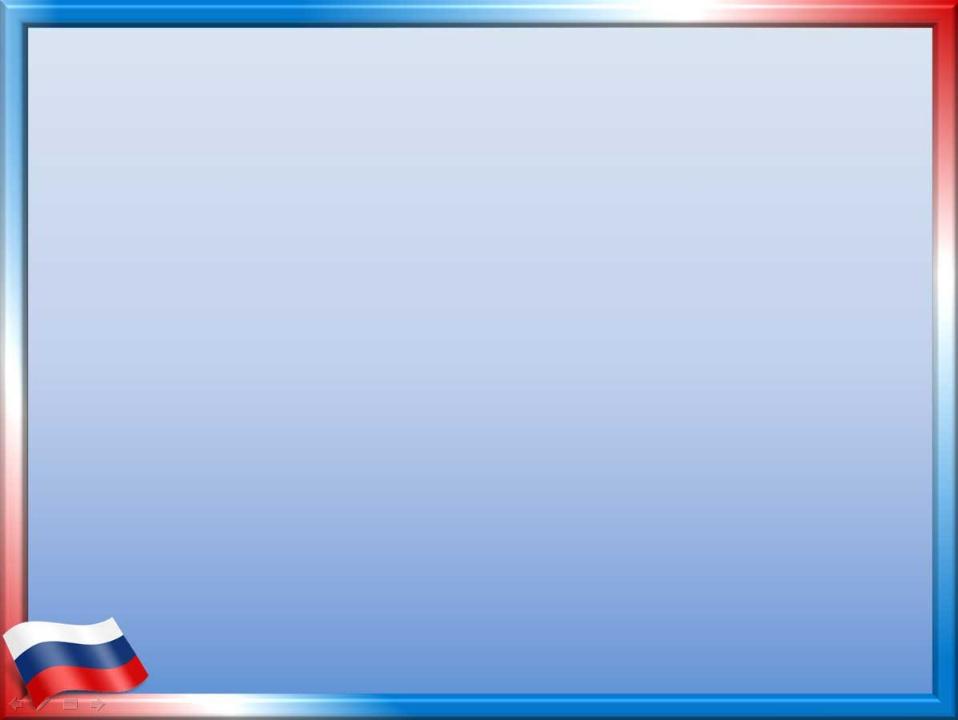 Работа с детьми по патриотическому воспитанию велась по всем образовательным областям:
«Познавательное развитие»;
«Социально – коммуникативное»;
«Речевое развитие»;
«Художественно – эстетическое развитие»;
«Физическое развитие».
Система и последовательность работы по патриотическому воспитанию была построена следующим образом :
семья;
детский сад;
родной город;
регион;
страна;
права и обязанности.
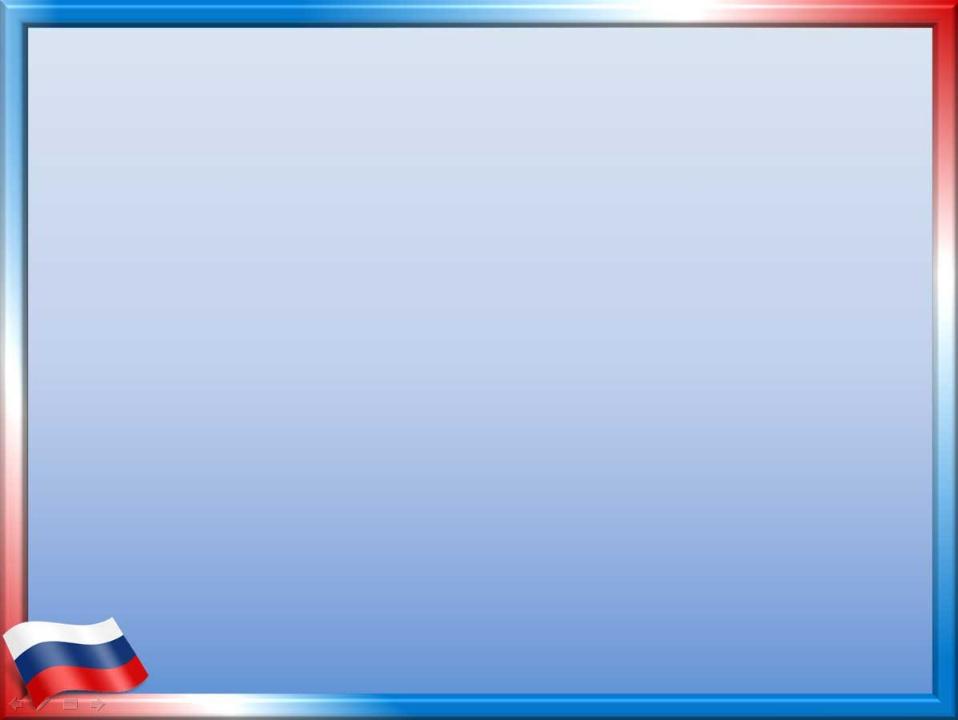 Составлены и реализованы следующие проекты:
 «Наш любимый детский сад»; 
«Вместе дружная семья»; 
«Мамы всякие нужны, мамы всякие важны»; 
«Никто не забыт – ничто не забыто!»;
«Родной свой край люби и знай»; 
«С чего начинается Родина»; 
«Зимняя олимпиада»; 
«Знакомство дошкольников с русской культурой».
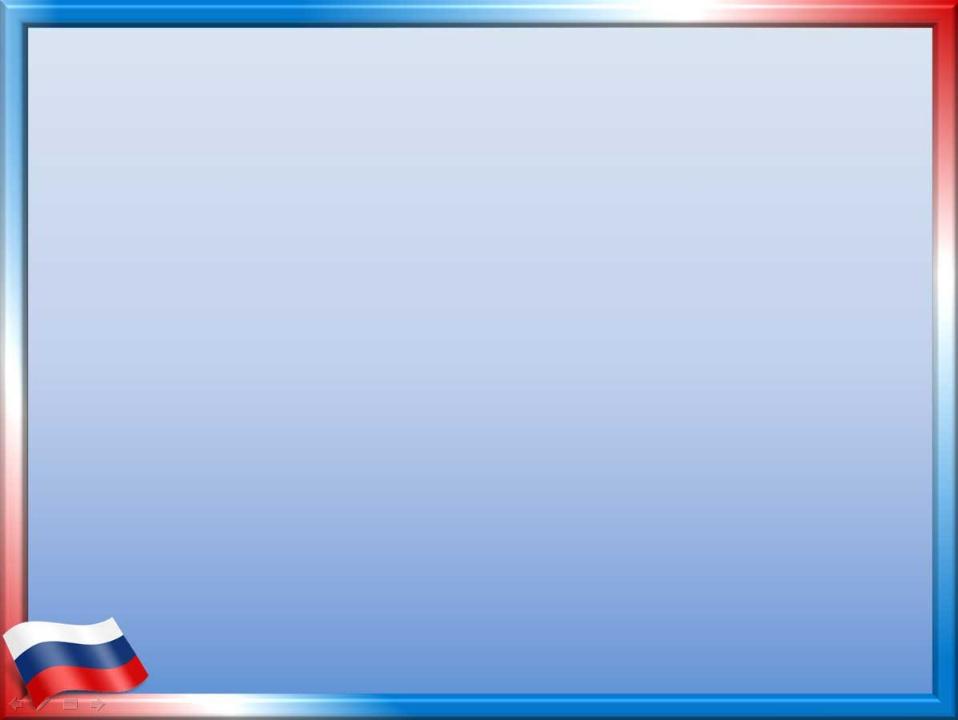 Познавательное и речевое развитие.Знакомство дошкольников с семьёй, с историей России,с календарными праздниками, с ВОВ.
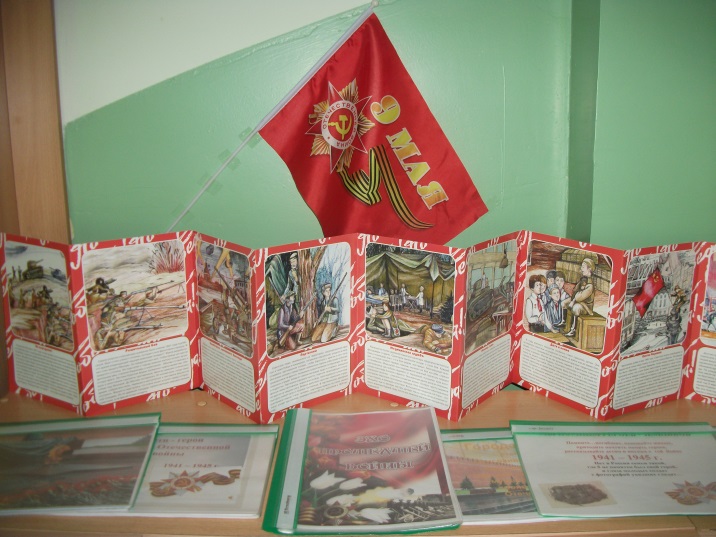 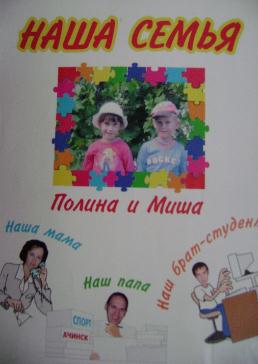 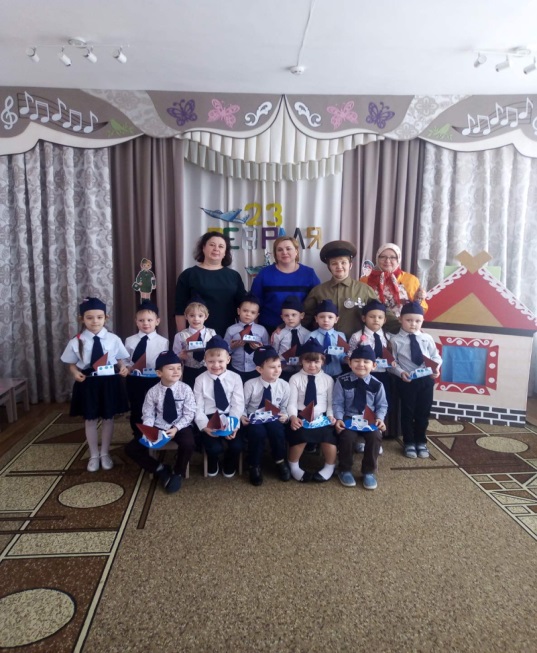 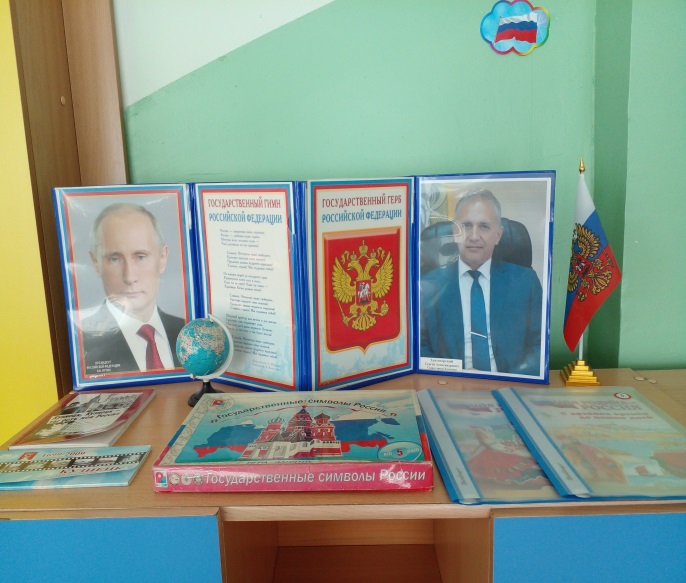 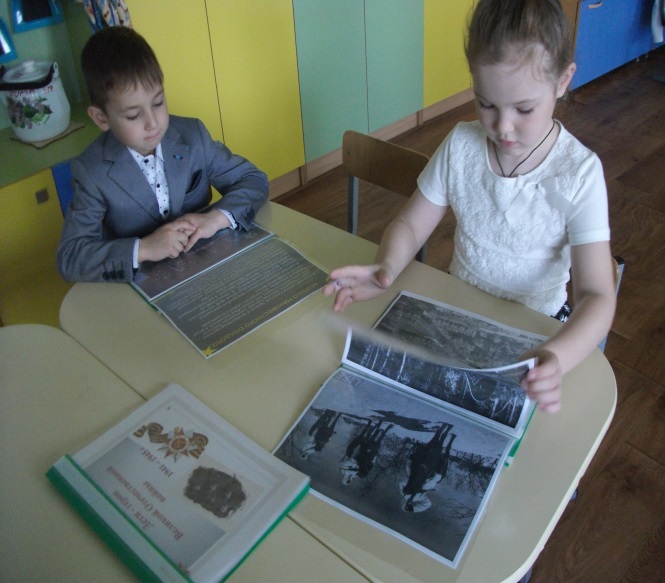 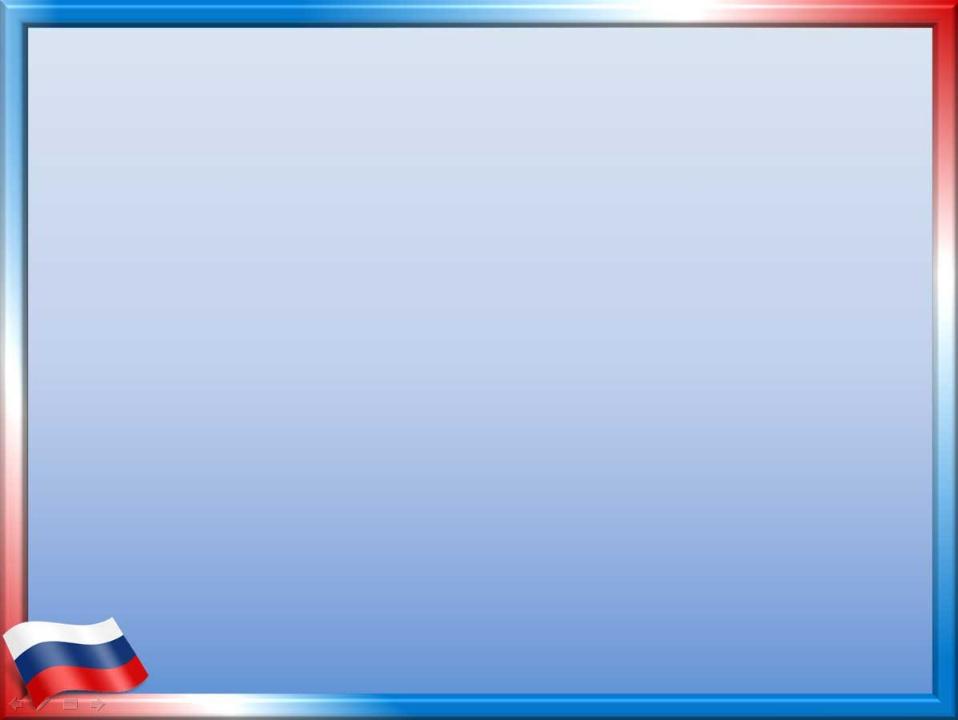 Социально – коммуникативное развитиеСюжетно – ролевые и подвижные игры:«Наша Армия самая сильная!», «Моряки», «Семья», «Детский сад»
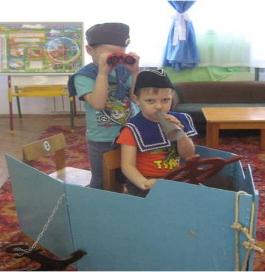 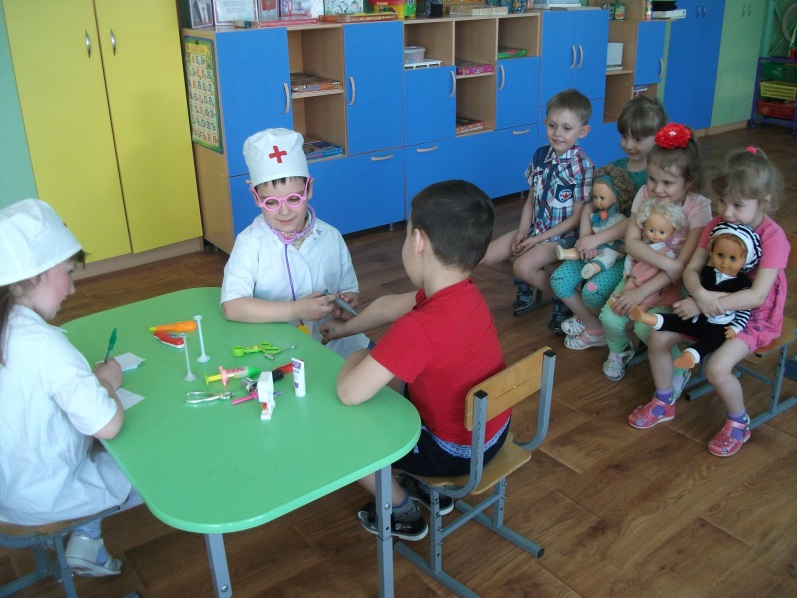 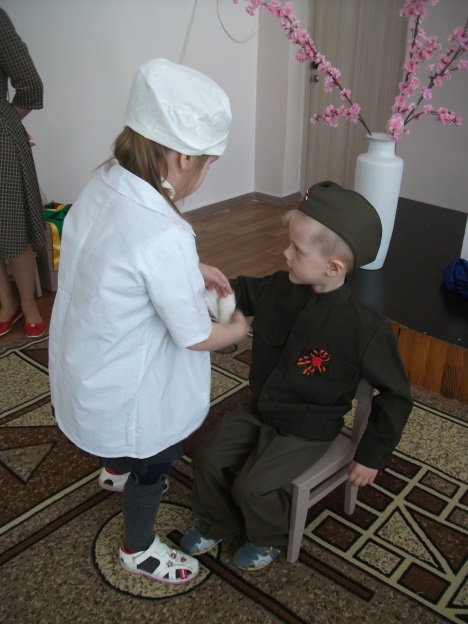 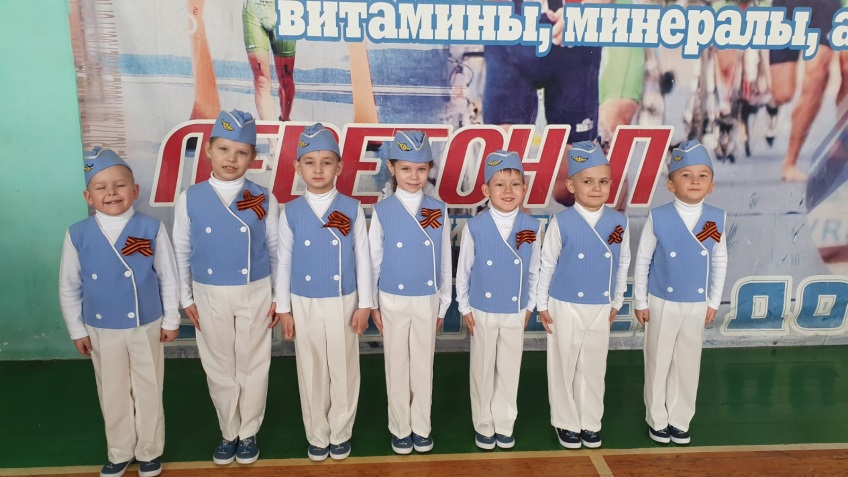 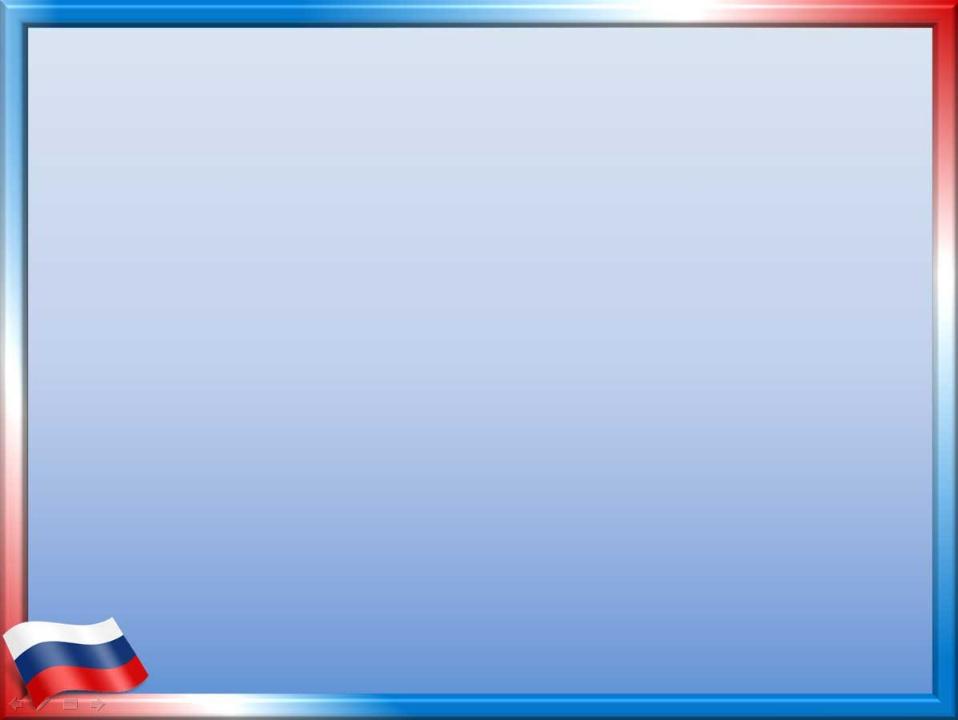 Художественно – эстетическое развитиеОрганизация выставки детского творчества
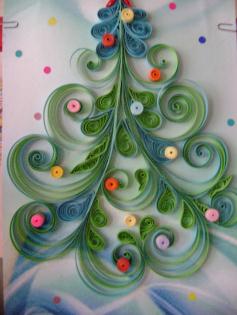 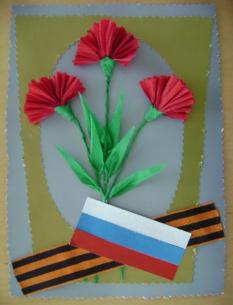 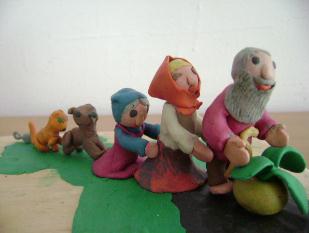 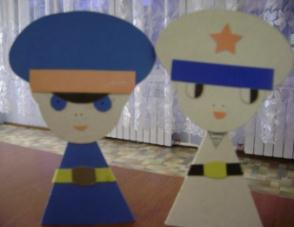 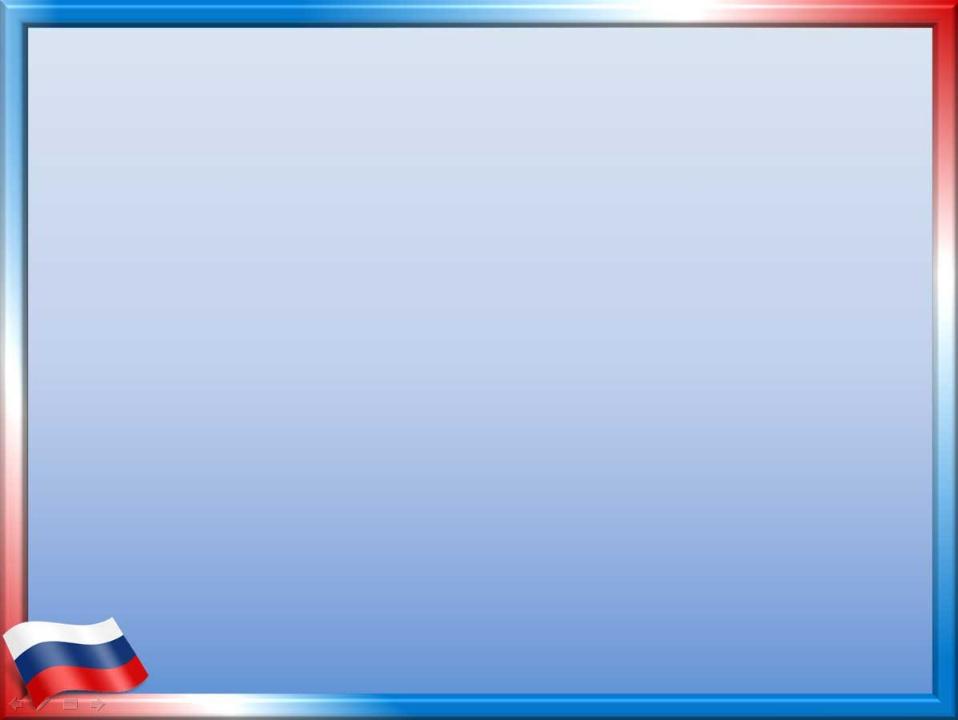 Физическое развитиеМы – будущие защитники Отечества
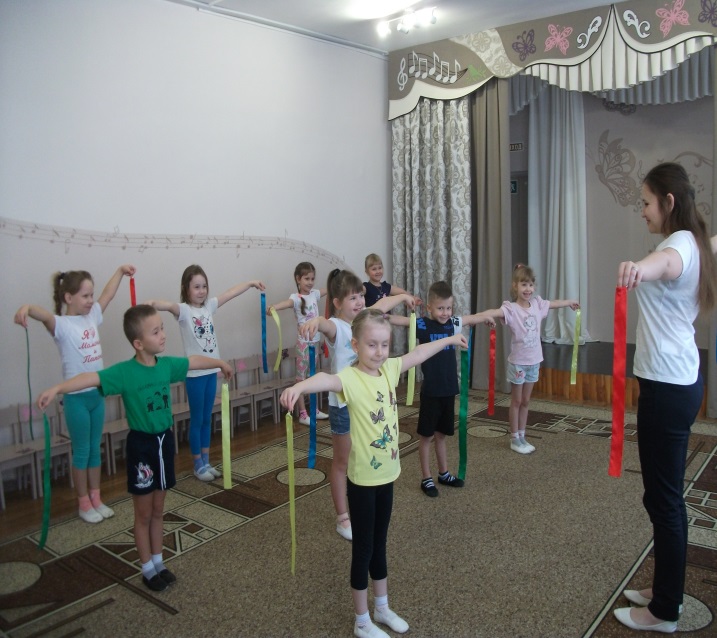 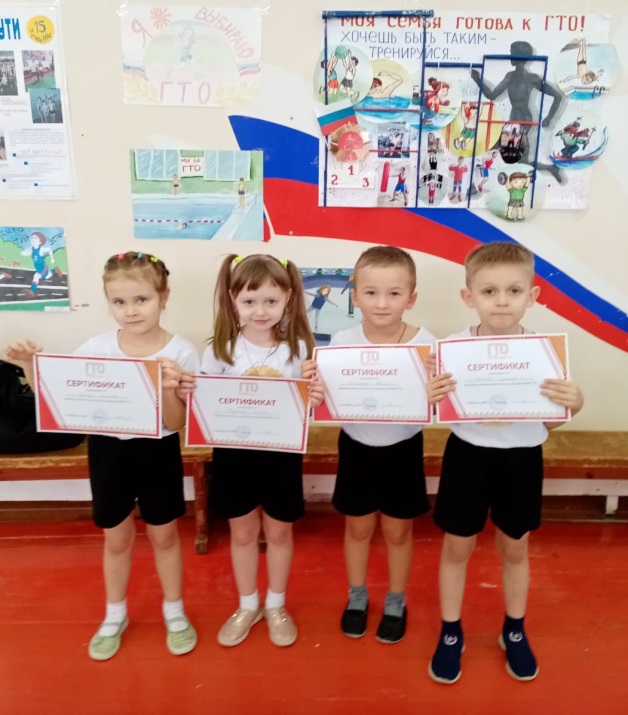 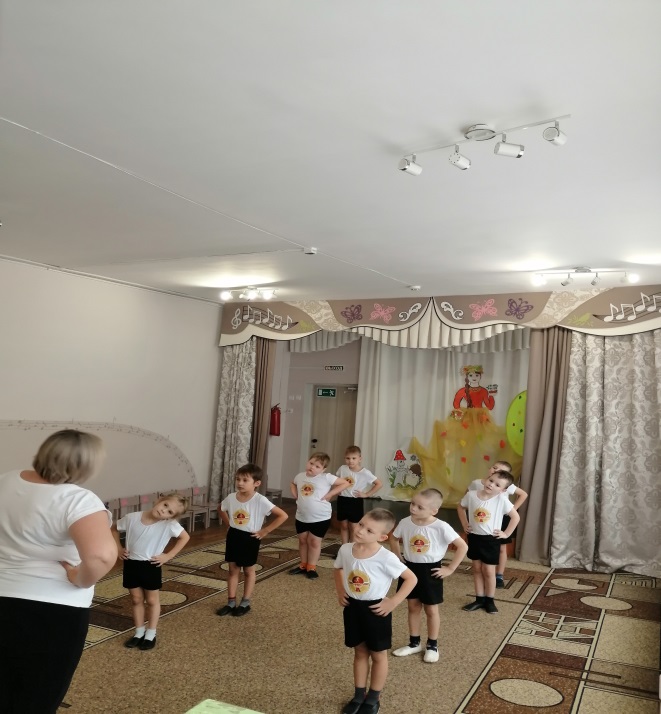 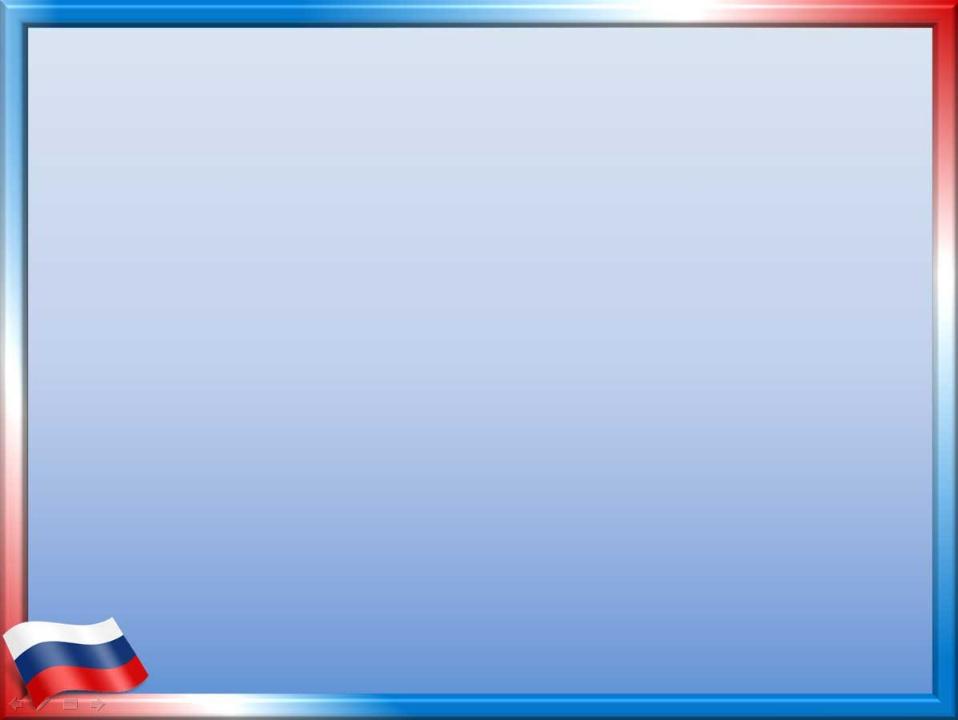 Основные формы реализации проекта:
- образовательная деятельность (как организованная, так и непосредственная). Важно было продумать форму, структуру занятия, средства и методы, позволяющие реализовать поставленные задачи, а также использовались специальные приемы, повышающие познавательную активность и эмоциональную нагрузку каждого занятия. Важно, чтобы дети, воспринимая материал, активно думали. Этому помогали такие методические приемы, как сравнение, вопросы, индивидуальные задания, обращение к опыту детей, предложение задавать вопросы друг другу и воспитателю, игровые приемы и т. д.;
- игровая деятельность. Игры также способствовали решению задач патриотического воспитания. Дидактические игры и упражнения: «Закончи предложение»; «Слова любви к Родине»; «Объясни значение» (златоглавый, красно каменный, могучая, свободная); «Составь флаг, герб», «Подбери технику по родам войск»;
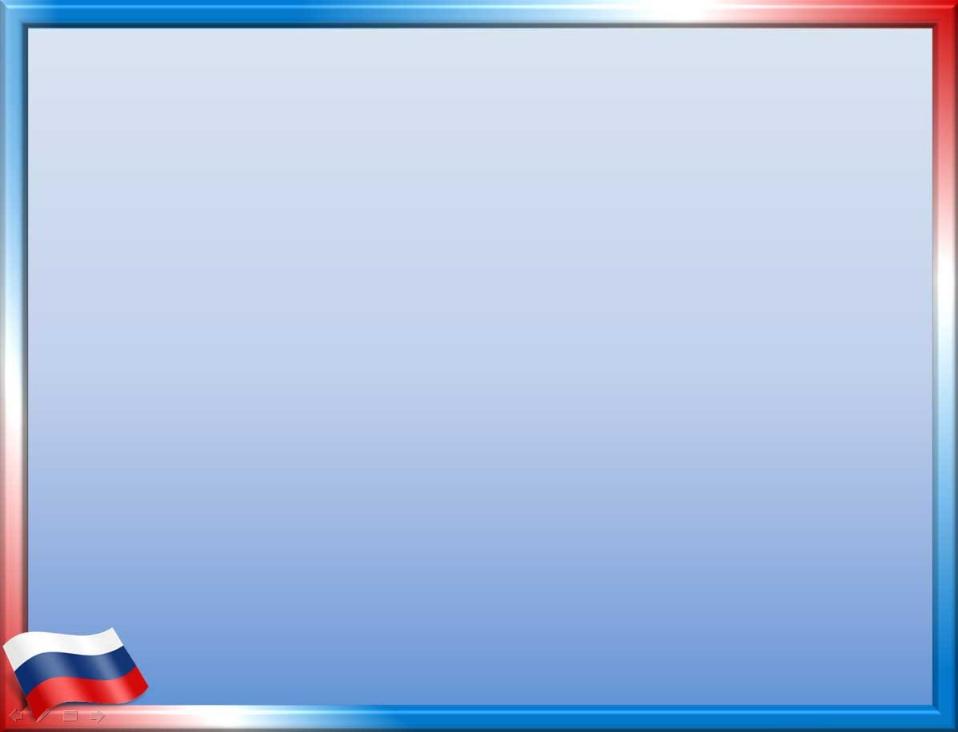 экскурсии к памятным местам. Содержанием таких экскурсий являлось: возложение цветов к памятнику, минута молчания, вахта памяти, встреча с участниками боевых действий;
чтение художественной литературы, соответствующей возрастной категории детей – о защитниках родной земли, Отечества;
одно из главных условий патриотического воспитания – приобщение детей к трудовой деятельности. Труд с общественной мотивацией организовывался систематически в детском саду и дома. Дети могли выполнять постоянные трудовые поручения не только по самообслуживанию, но и на общую пользу;
конструирование: постройки из крупных деталей конструктора «Строитель»: гараж для военной техники, военный корабль;
изобразительная деятельность (продуктивная): рисование, лепка, аппликация;
двигательная и музыкальная деятельность: подвижные игры: «Кто быстрее доставит донесение в штаб», «Меткий стрелок», «Пройди, не замочив ног», «Преодолей препятствие», «Боевая тревога». Использование аудио и видеоаппаратуры для слушания музыкальных произведений о Родной земле, показа детям фильмов о подвигах русских людей.
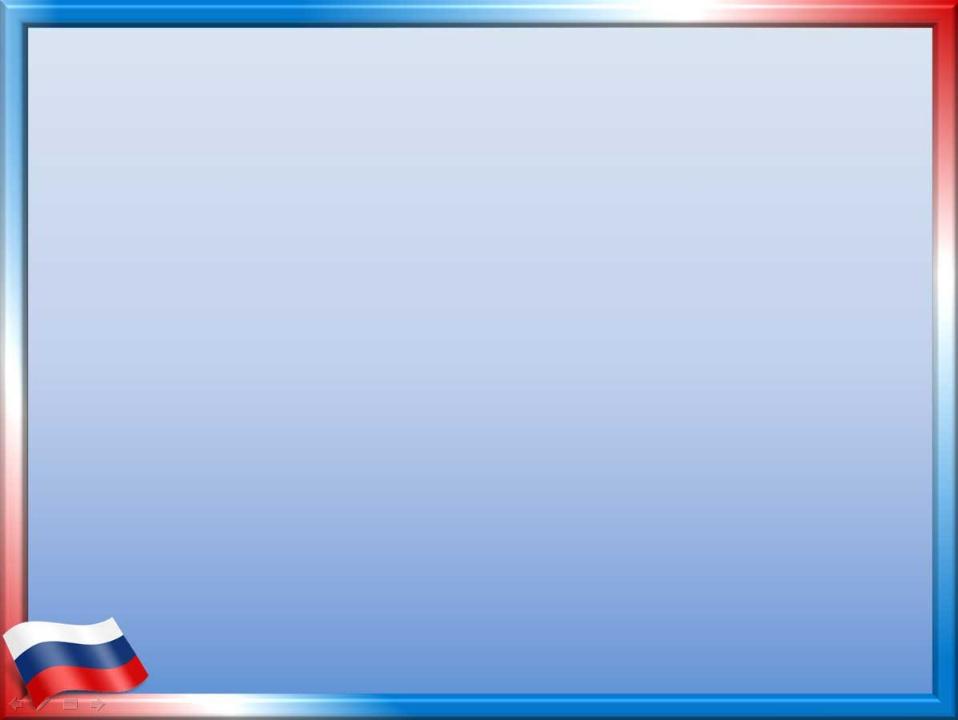 Знакомство дошкольников с русской культурой
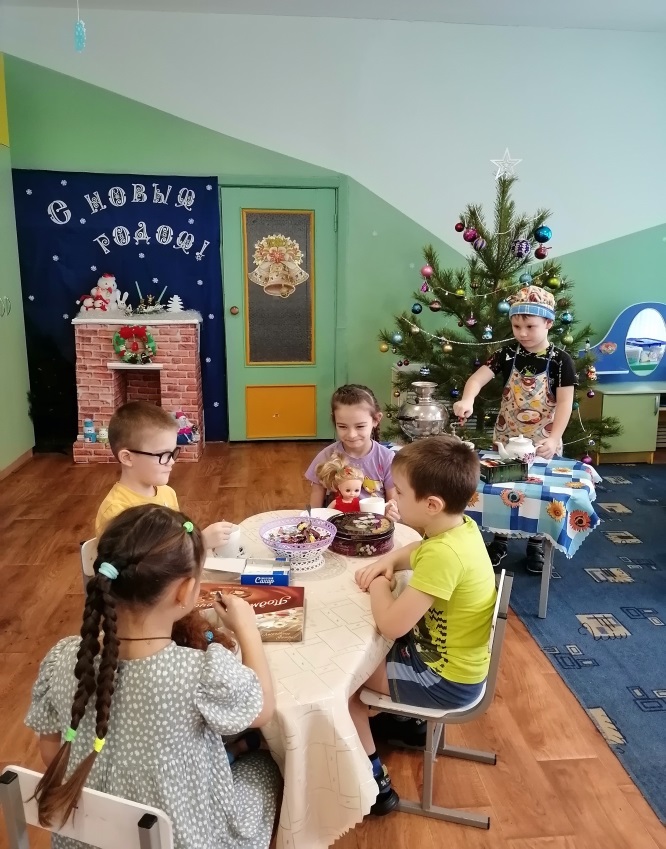 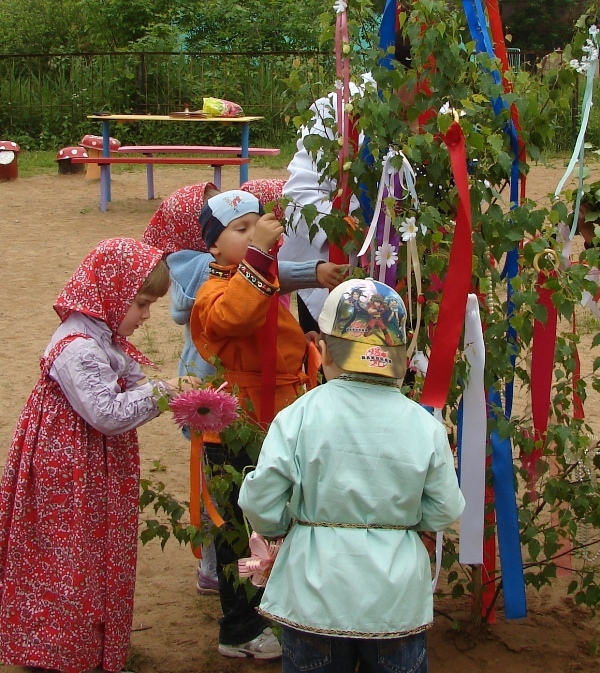 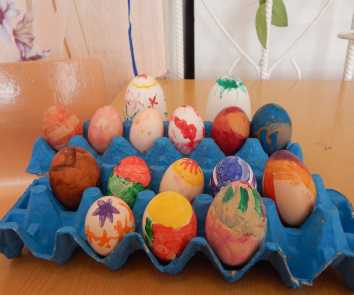 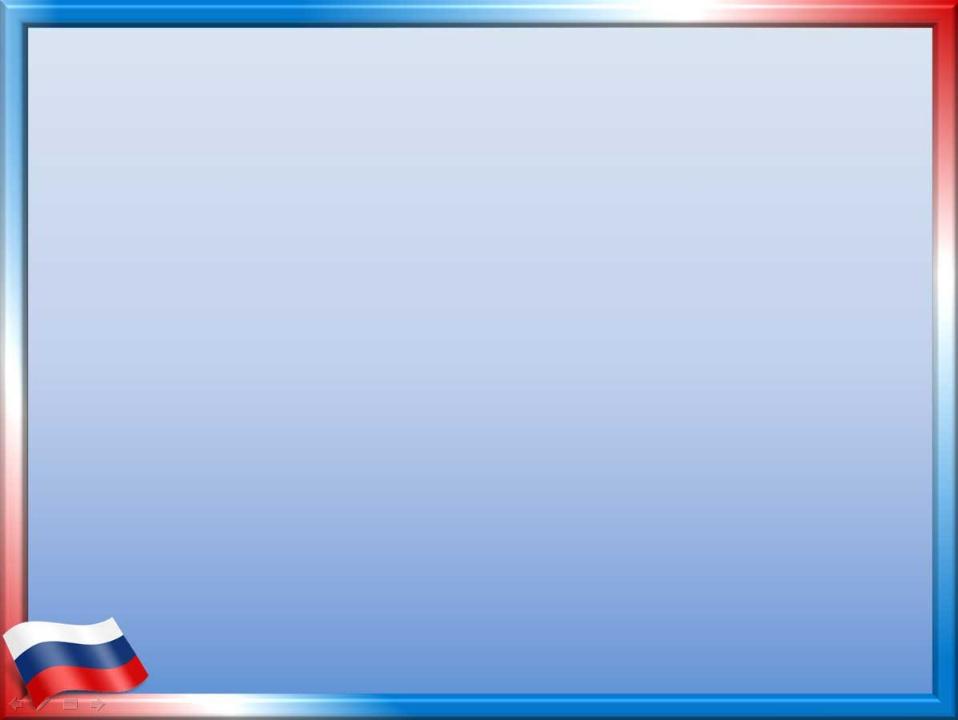 Поисково – исследовательская деятельность(составление генеалогического древа семьи)
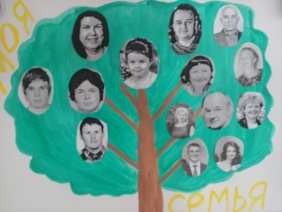 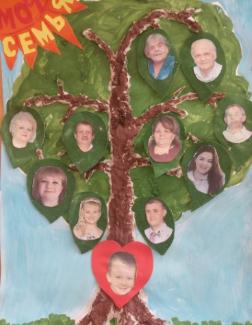 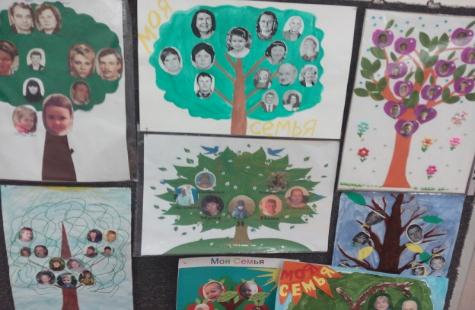 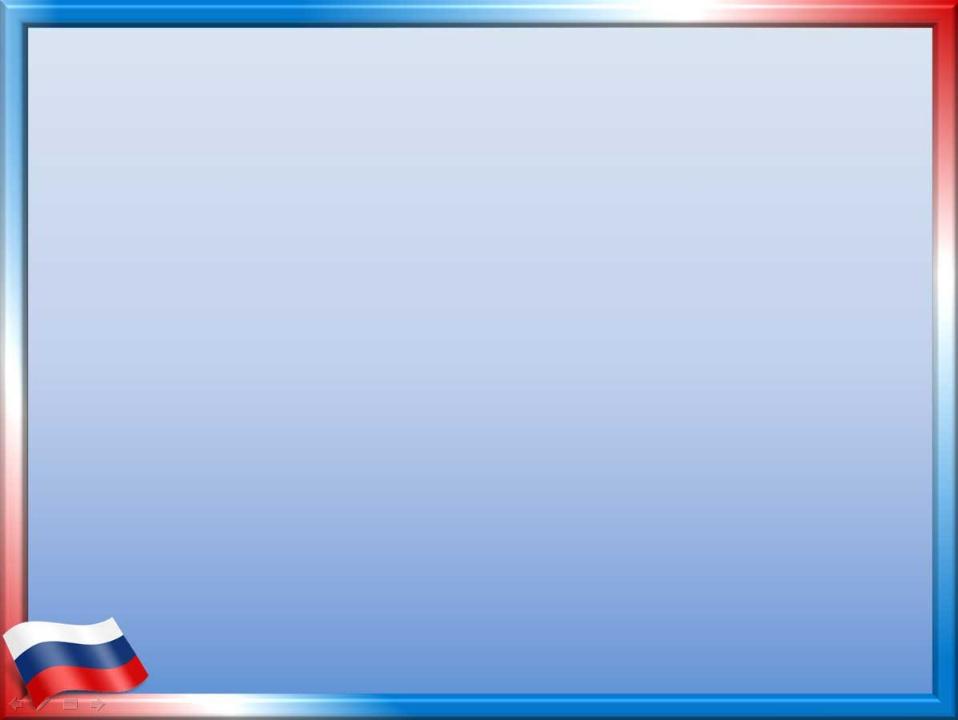 Создание альбома«Герои – Кузнечане»
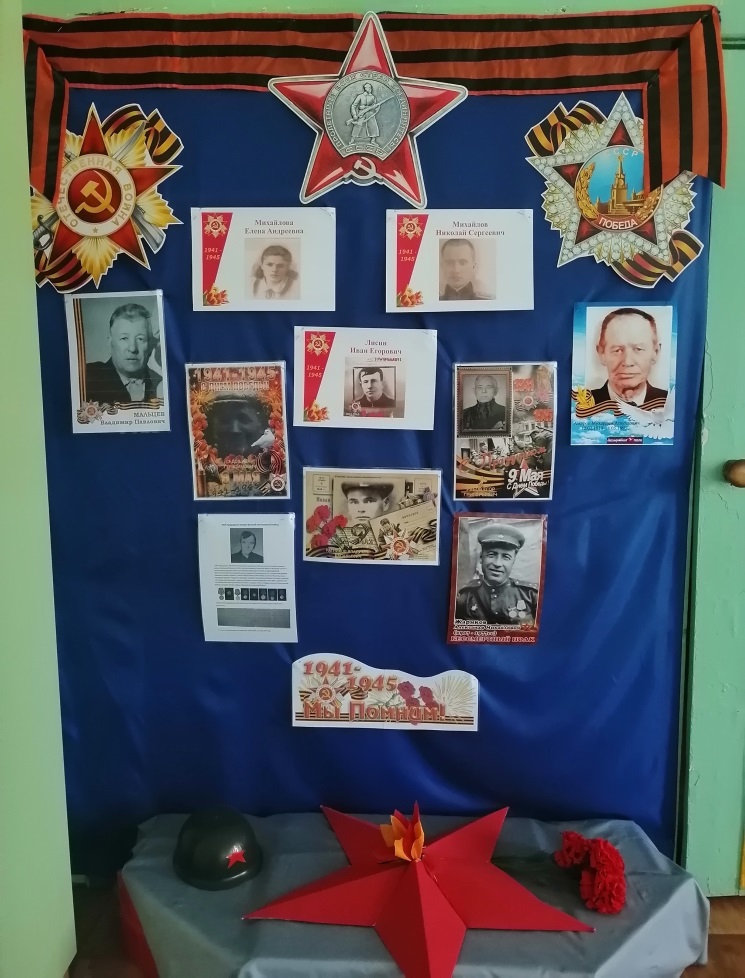 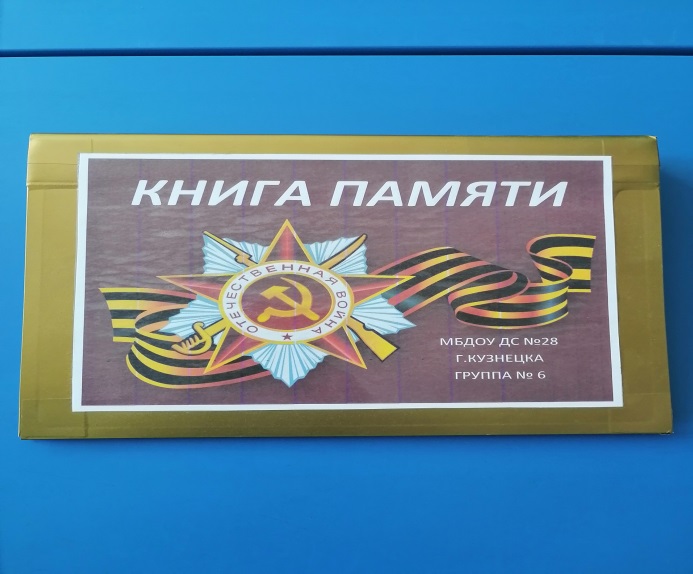 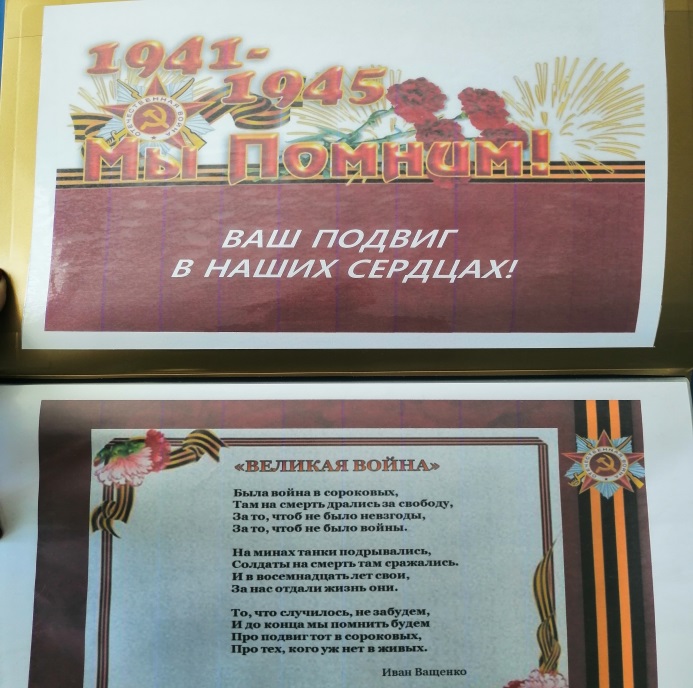 Экскурсия в музей «Боевой славы»
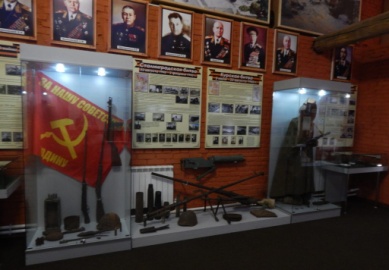 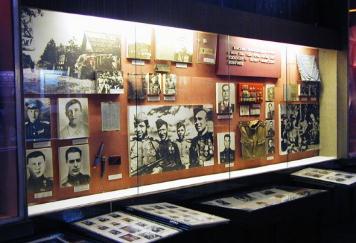 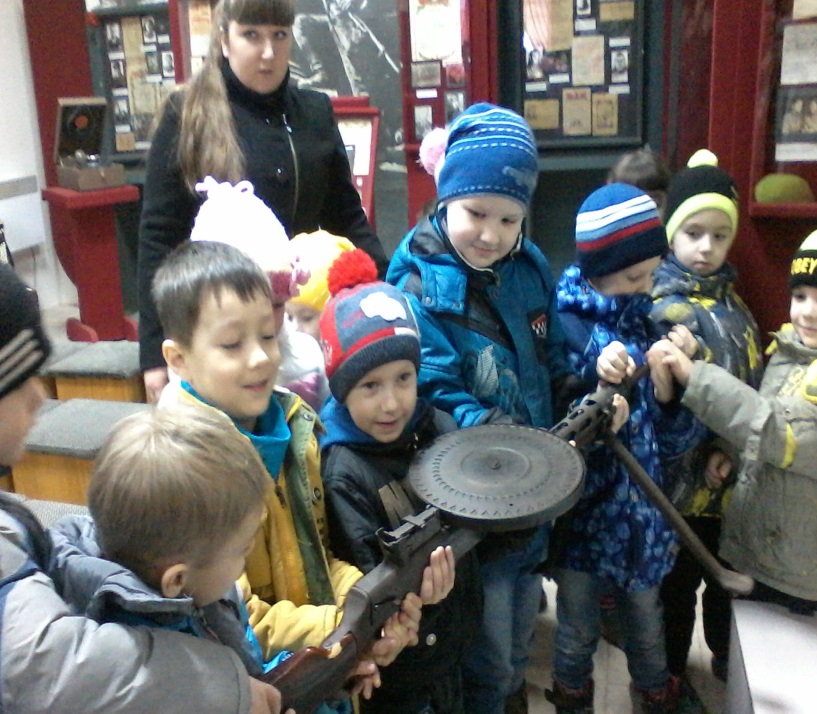 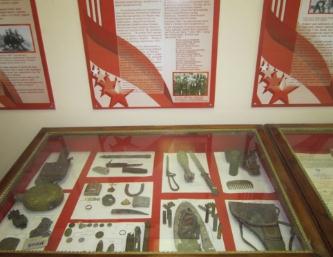 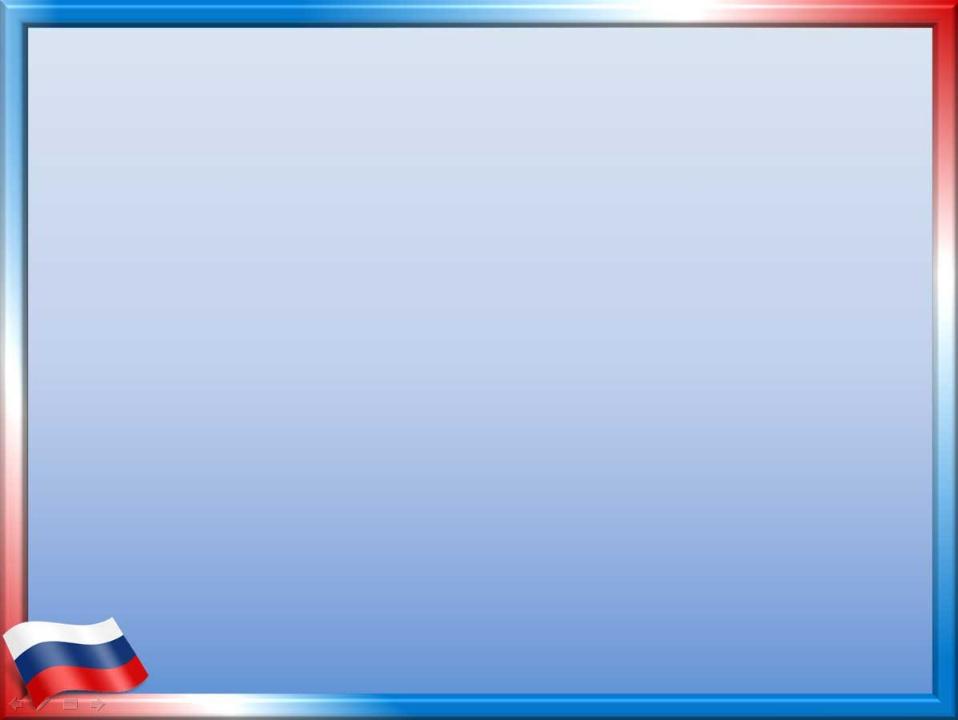 Взаимодействие с родителями.
Вся работа по патриотическому воспитанию проходила в тесном контакте с семьей, опираясь на родителей не только как на помощников, а как на равноправных участников формирования детской личности.
Родители активные участники: участвовали в оформлении фотовыставок о родном крае, в конкурсах рисунков, поделок, экскурсиях в музей и выставочный зал, к памятникам ВОВ.
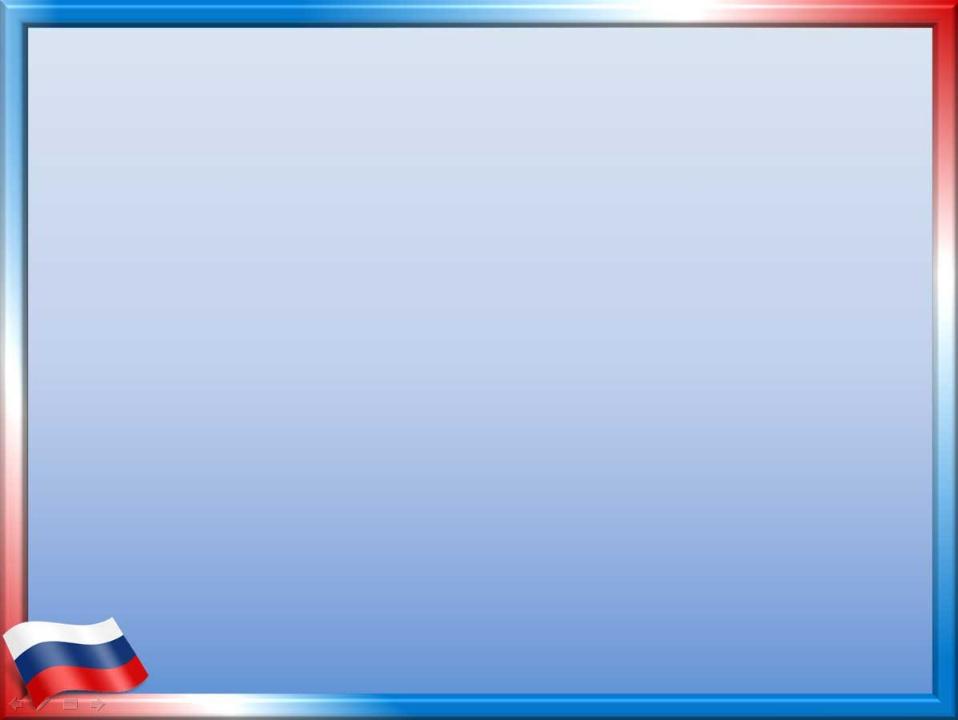 Формы взаимодействия с родителями:
природоохранные акции: «Посади цветок, дерево», «Изготовление кормушки» и др.;
акция к Дню Победы: возложи цветы к памятникам героев ВОВ;
участие в параде «День Победы» и «Бессмертный  полк»;
 совместная деятельность детей и родителей;
 конкурсы;
экскурсии;
 информационные стенды, папки-передвижки, библиотека для родителей;
 педагогические беседы с родителями (индивидуальные, групповые, общие).
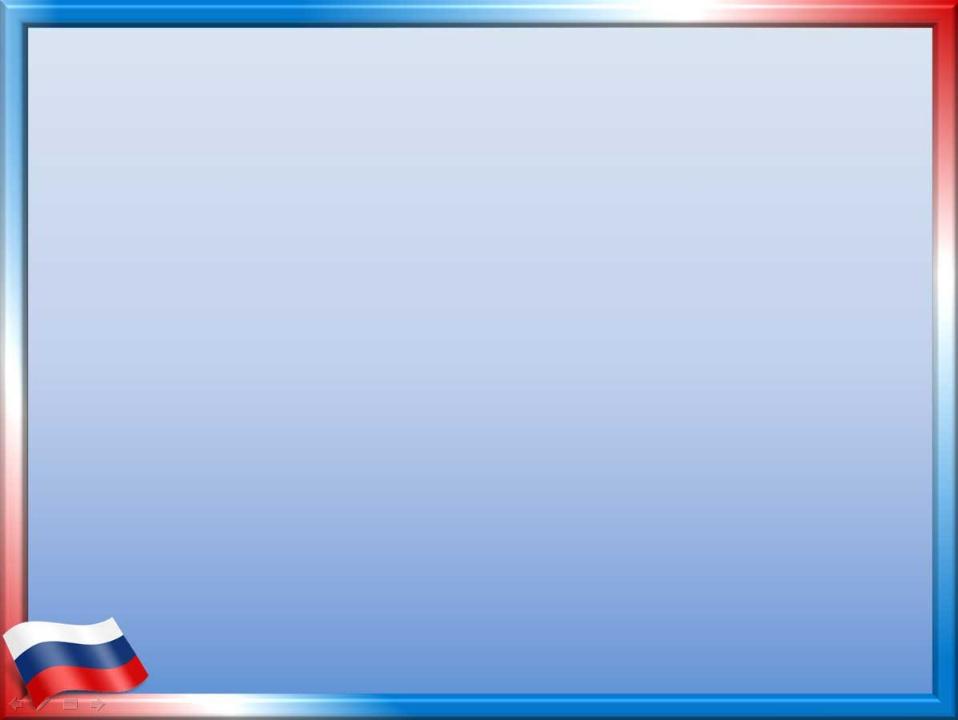 Экскурсии к памятникам ВОВ
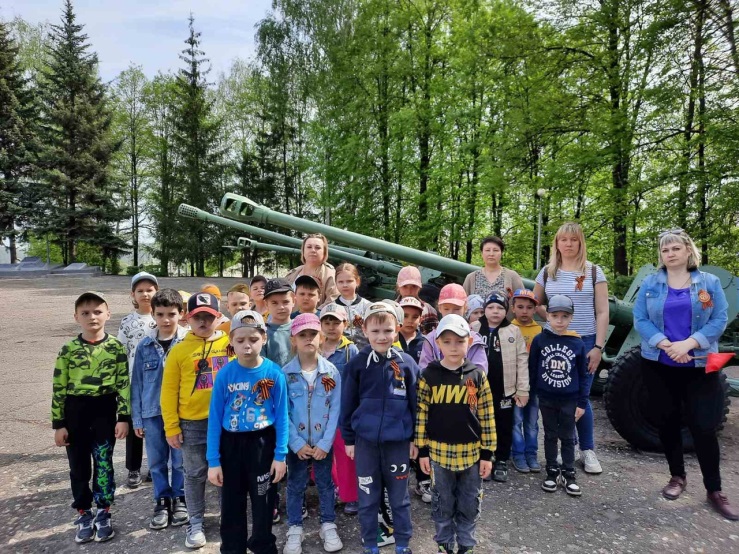 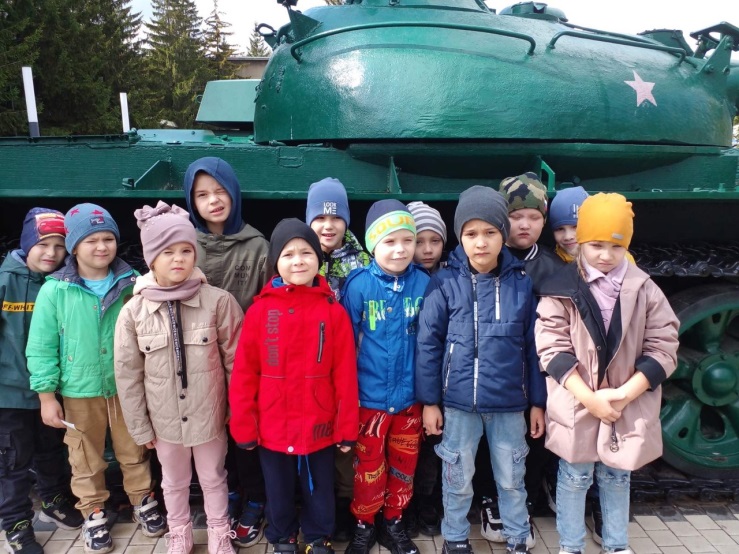 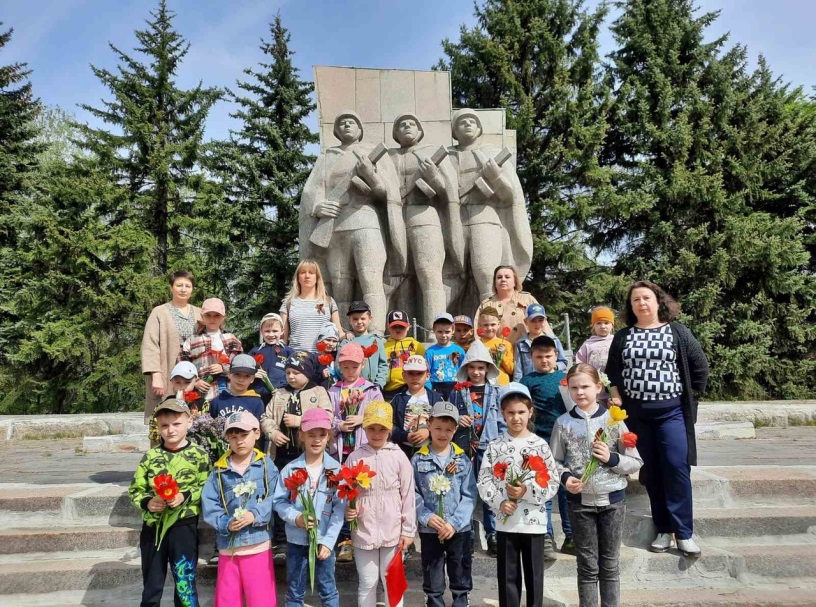 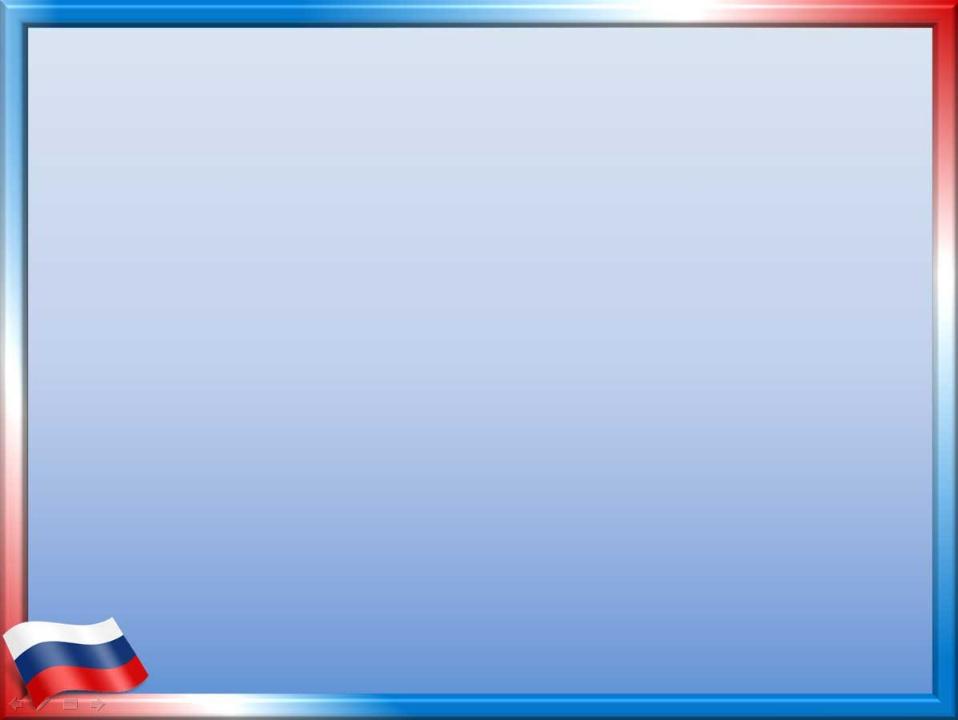 Акция«Возложи цветы к памятникам ВОВ»Букеты подарим героям погибшим,Пусть наше «спасибо» они не услышат,Мы в сердце их подвиг навек сбережем,Достойными славной Победы растем!
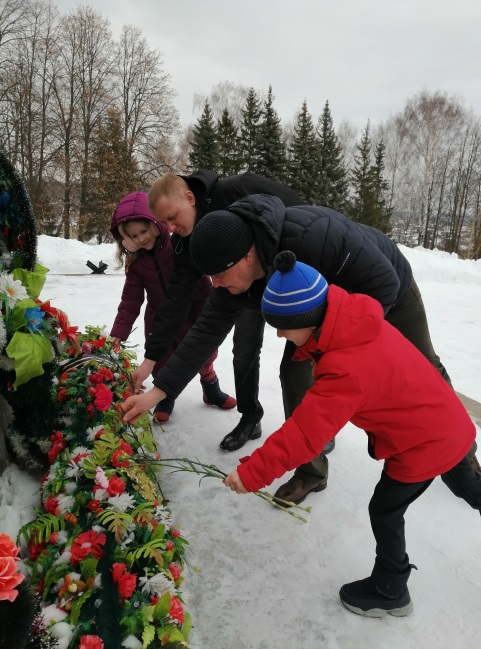 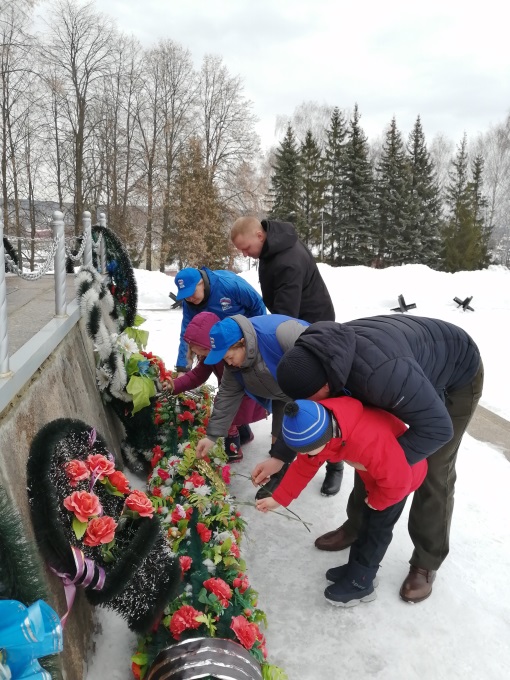 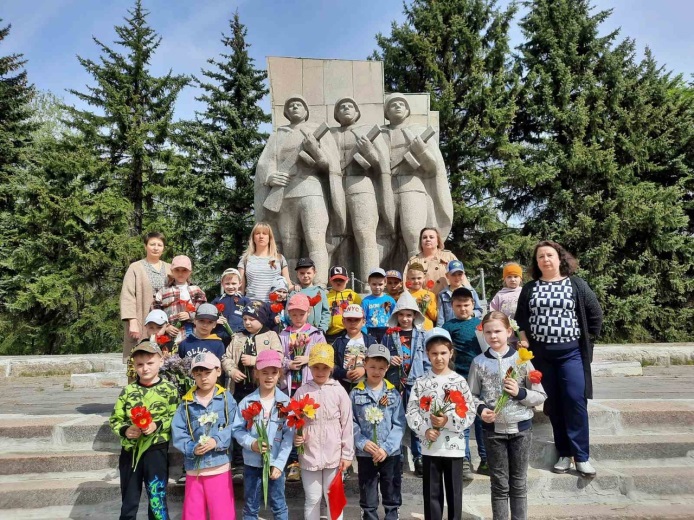 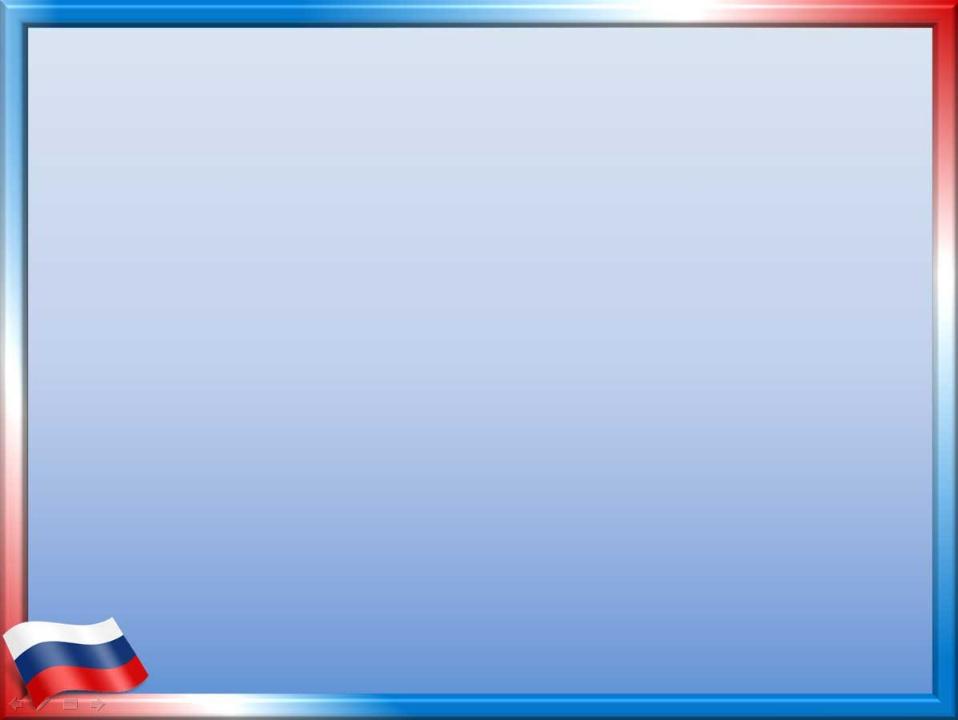 Акция: «Покормите птиц зимой»
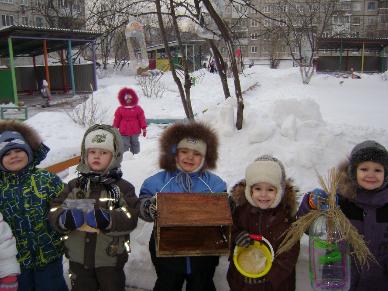 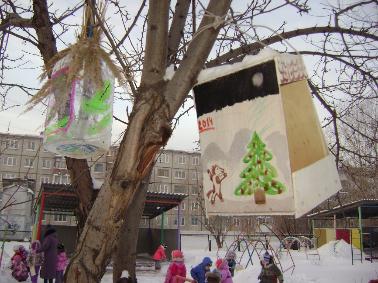 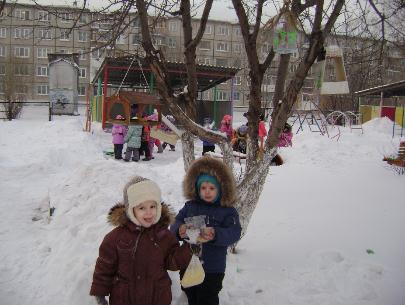 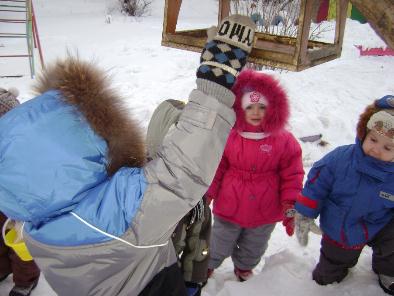 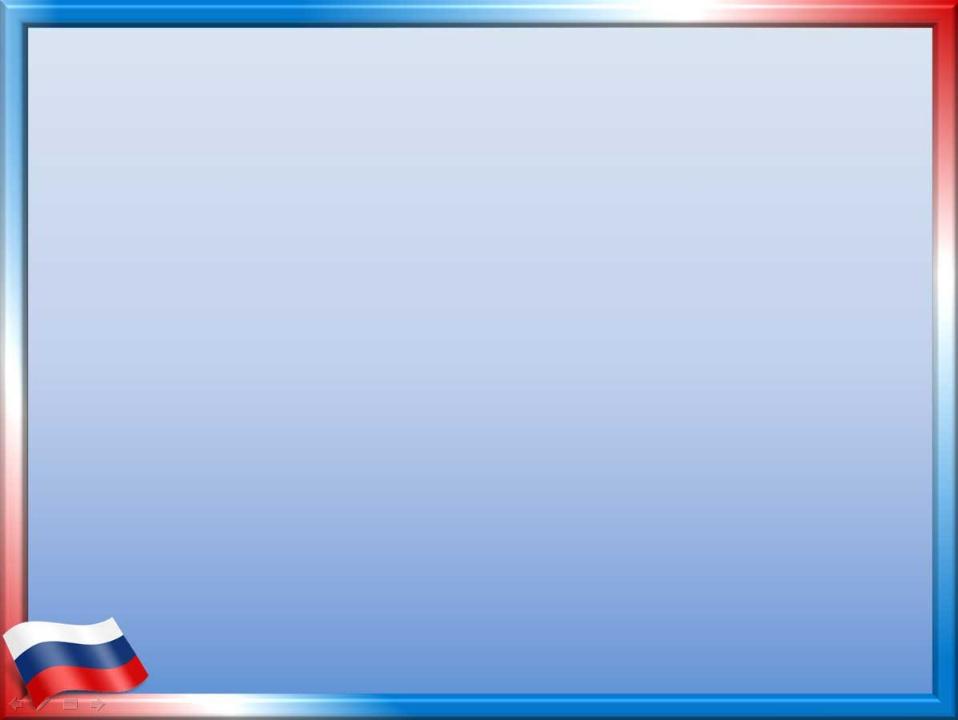 Результаты реализации практики
Выстраивая, совместную деятельность с родителями воспитанников удалось достичь следующих результатов:
 формирование у воспитанников стойкого интереса и уважения к своей культуре, традициям;
 дети проявляют инициативу и самостоятельность в процессе проектной деятельности;
 дети стремятся отражать свои впечатления в рисунках, рассказах, игровой деятельности;
 установление партнерских и доверительных отношений с родителями.
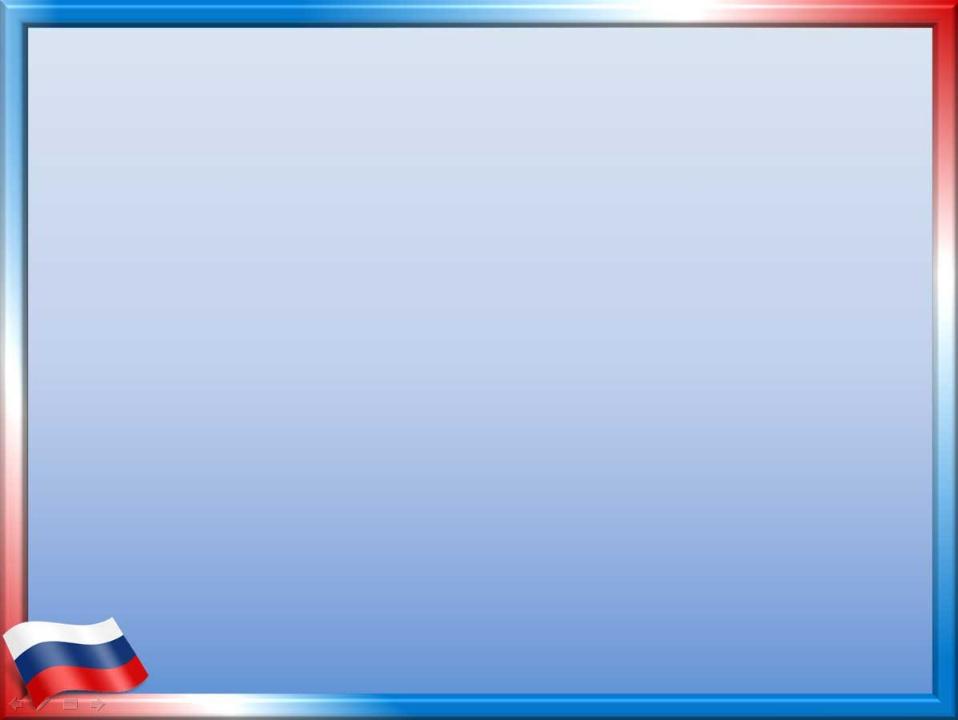 Способы/средства/инструменты измерения результатов образовательной практики
Мониторинг изучения уровня развития нравственно-патриотического воспитания проводился с использованием методики обследования авторов М.Ю. Новицкой, С. Ю. Афанасьевой, Н. А. Виноградовой, Н. В. Микляевой «Мониторинг патриотического воспитания в детском саду и начальной школе».
С целью определения результатов были применены следующие методы диагностического инструментария:
- игровые тестовые задания;
- беседы;
- анкетирование;
- наблюдение;
- эксперимент;
анализ продуктов деятельности, детского творчества.
 Результат работы позволяет сделать вывод, что использование проектного метода в целях формирования нравственно-патриотических качеств у дошкольников является действенным и эффективным.
Трудности в реализации практики
В молодых семьях вопросы воспитания патриотизма, гражданственности не считаются важными и зачастую вызывают лишь недоумение. Чтобы работа с родителями не ограничивалась простыми беседами, консультациями, необходимо вовлечь их в процесс патриотического воспитания с помощью взаимодействия: включение родителей и детей в общее дело (участие в спектаклях, играх, проектах, конкурсах).
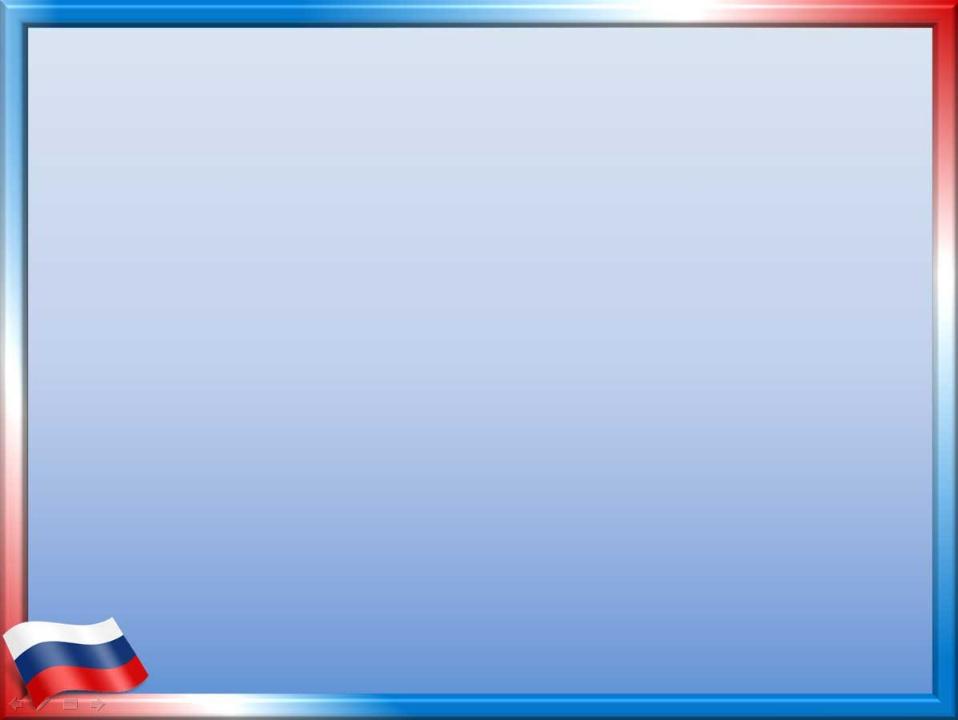 Пусть всегда будет мир!